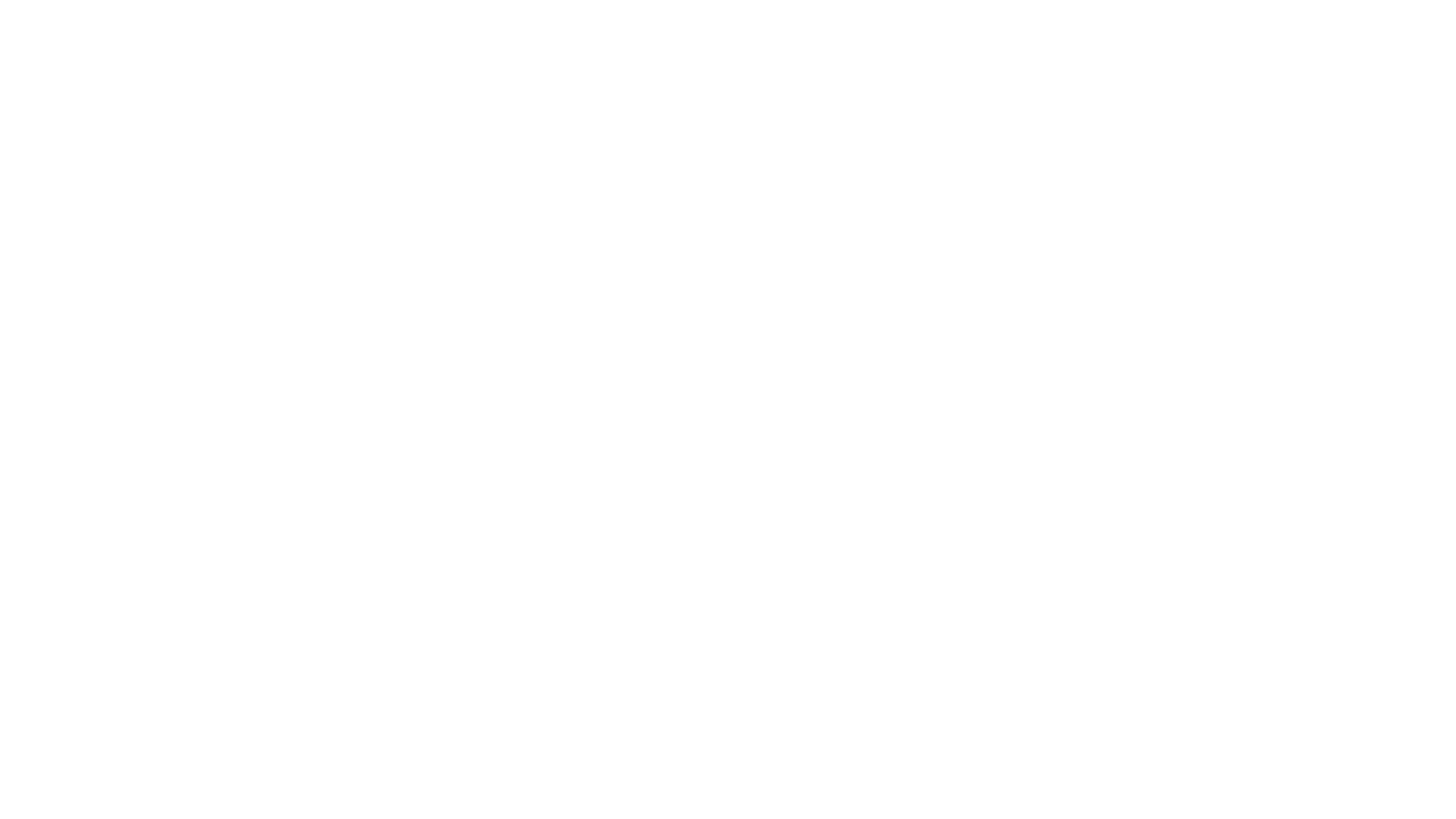 The Postmodern Condition: A Report on Knowledge
Teguh Iman Prasojo	63718003
Maulana Riski		63718011
Salma Azzahra		63718021
Eduardus Aji Badin	63718024
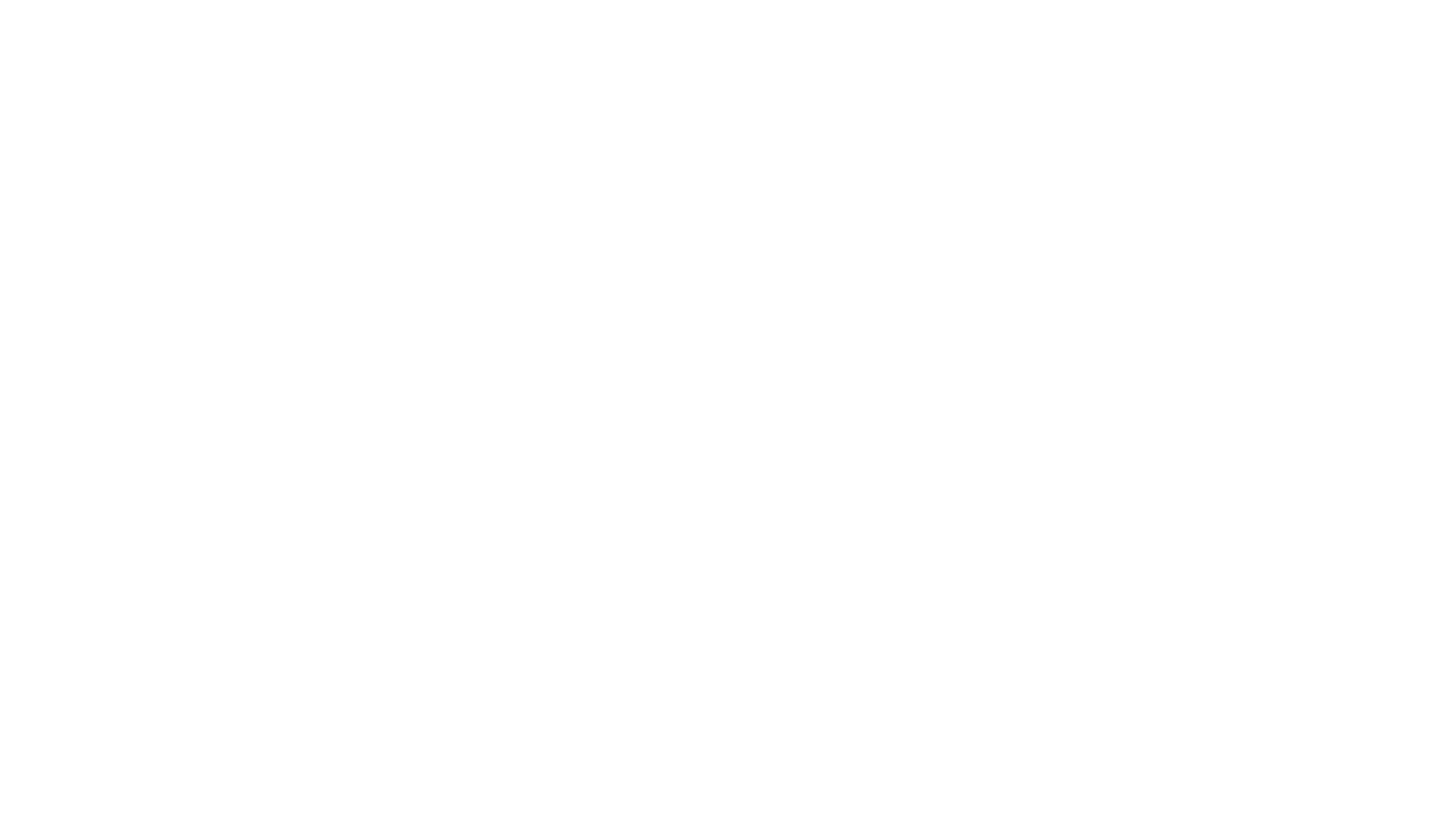 Postmodernism adalah suatu era yang merujuk ke socio-cultural dan teori literasi, dan pergeseran perspektif yang telah dimanifestasikan di berbagai ilmu, seperti 	sains sosial, seni, arsitektur, literatur, fashion, komunikasi, dan teknologi.
POSTMODERNISM
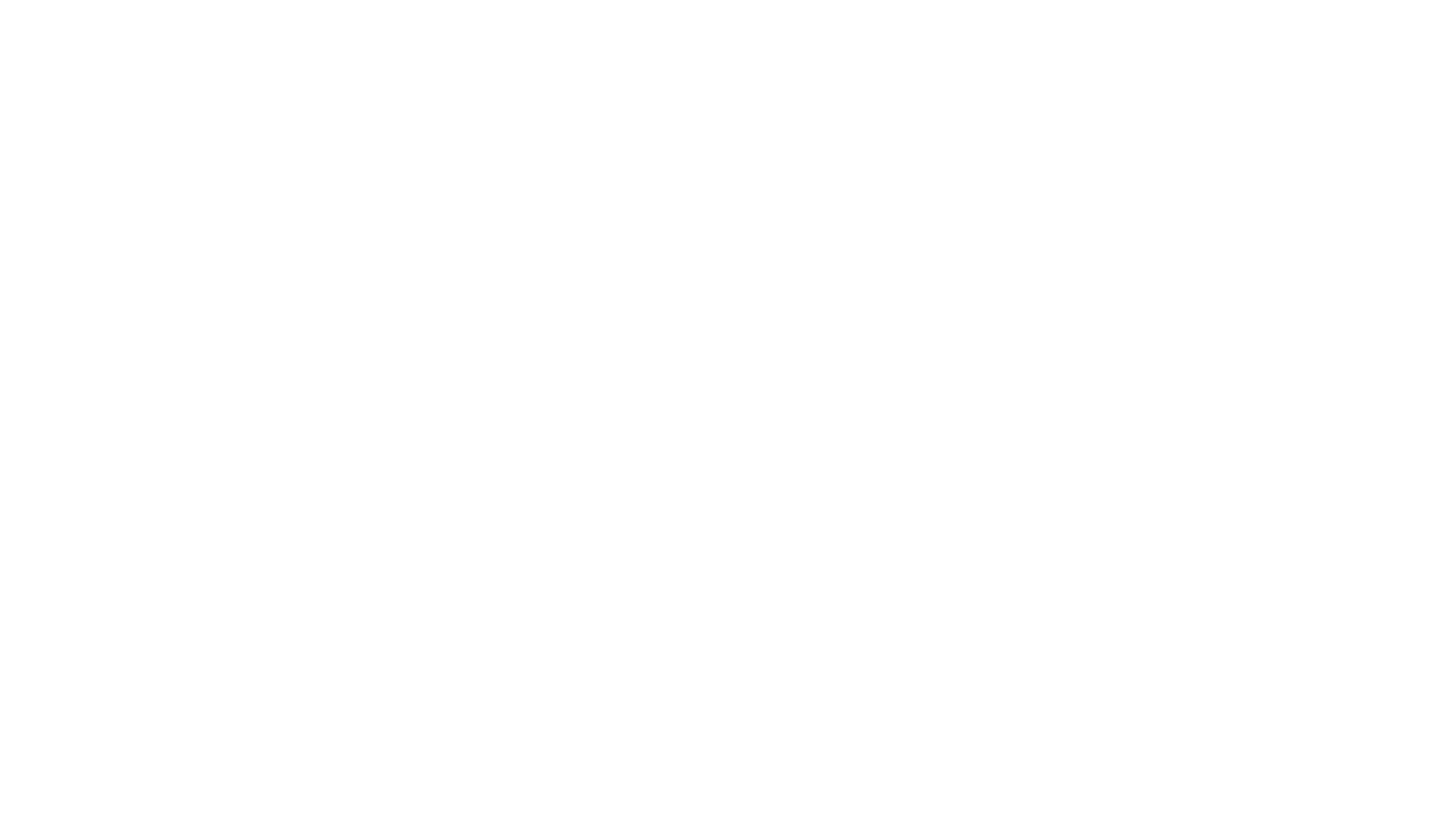 Jean Francois Lyotard adalah seorang filosof poststrukturalisme namun ia kemudian lebih dikenal sebagai salah satu pemikir penting aliran filsafat postmodernisme yang terkenal dengan gagasannya tentang penolakan GrandNarrative (narasi besar), yaitu suatu cerita besar yang mempunyai fungsilegitimasi karena bersifat menyatukan, universal, dan total. Penolakan narasi besar, menurut Lyotard, berarti penolakan terhadap penyatuan, universalitas dan totalitas. Dan dalam pandangannya, inilah salah satu ciri pembeda yang paling menonjol antara filsafat postmodernisme dengan filsafat modernisme.
Jean Francois Lyotard
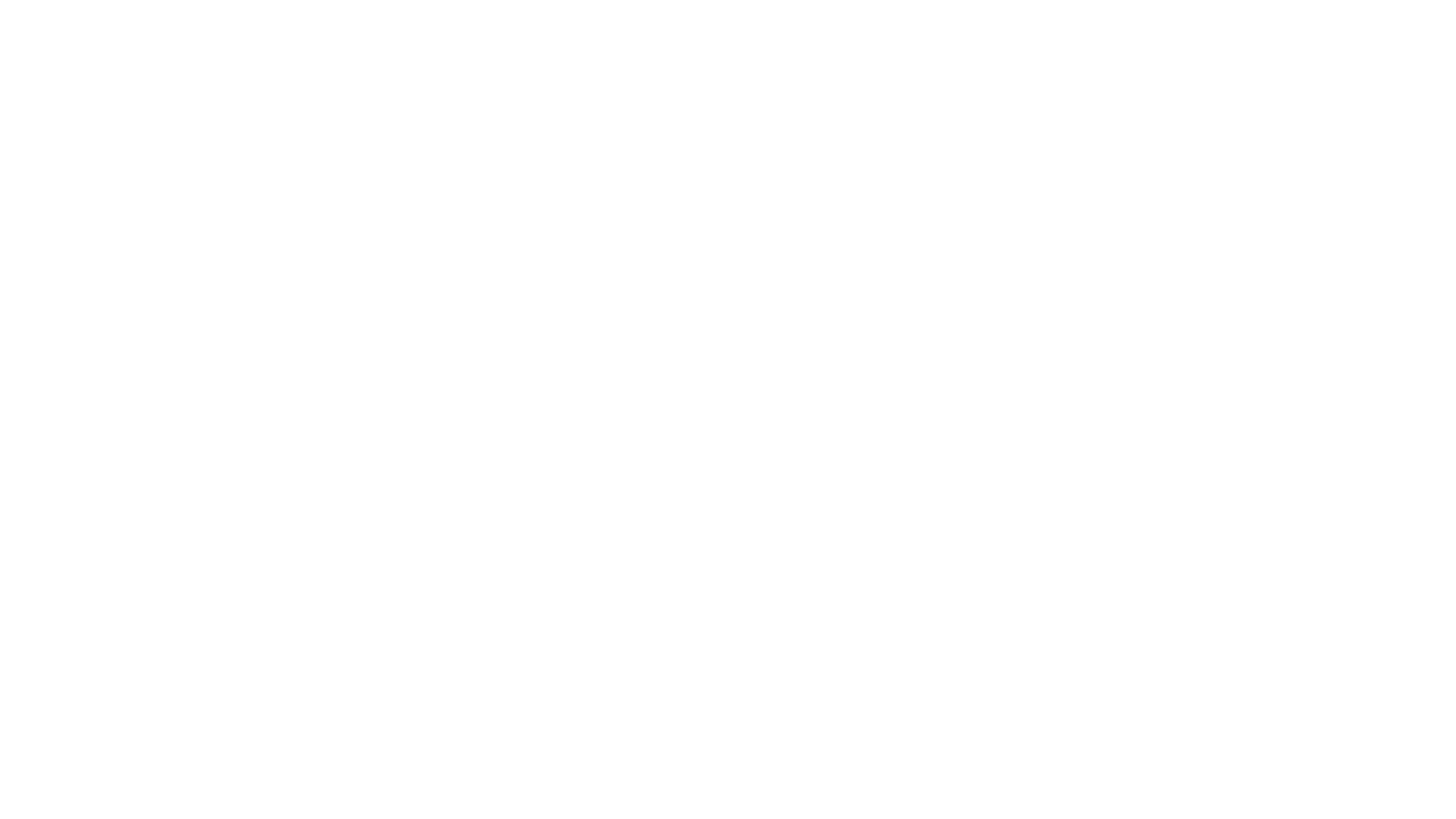 Riwayat Hidup
Jean Francois Lyotard  lahir  di  Versailles, Perancis pada tahun 1924  dan meninggal  dunia  di  Paris  pada  tahun  1998.  Setelah  lulus  dari  Universitas Sorbonne pada tahun 1950, Lyotard menjadi  guru  SMU  di  Constantine, Aljazair. Ia kemudian  bersimpati dan  terlibat dengan  gerakan kemerdekaan  Aljazair  dan akhirnya  kembali  ke  Paris  pada  tahun  1959  untuk  menjadi  asisten  dosen  di almamaternya,  Universitas  Sorbonne.  Pada  tahun  1960-an  ia  mengajar  di Naterre,  tetapi  senantiasa  bersama  kaum  terpelajar  lainnya  seperti  Sartre, Deleuze,  Foucault,  Lacan  terlibat  dan  aktif  dalam  gerakan  anti  perang.  Tahun 1970  –  1972, ia  mengajar di  Institute Polytechnique  de Philosophie Vincennes, dan dilanjutkan di Universaitaire de Paris VIII St. Denis pada tahun 1972 – 1987.
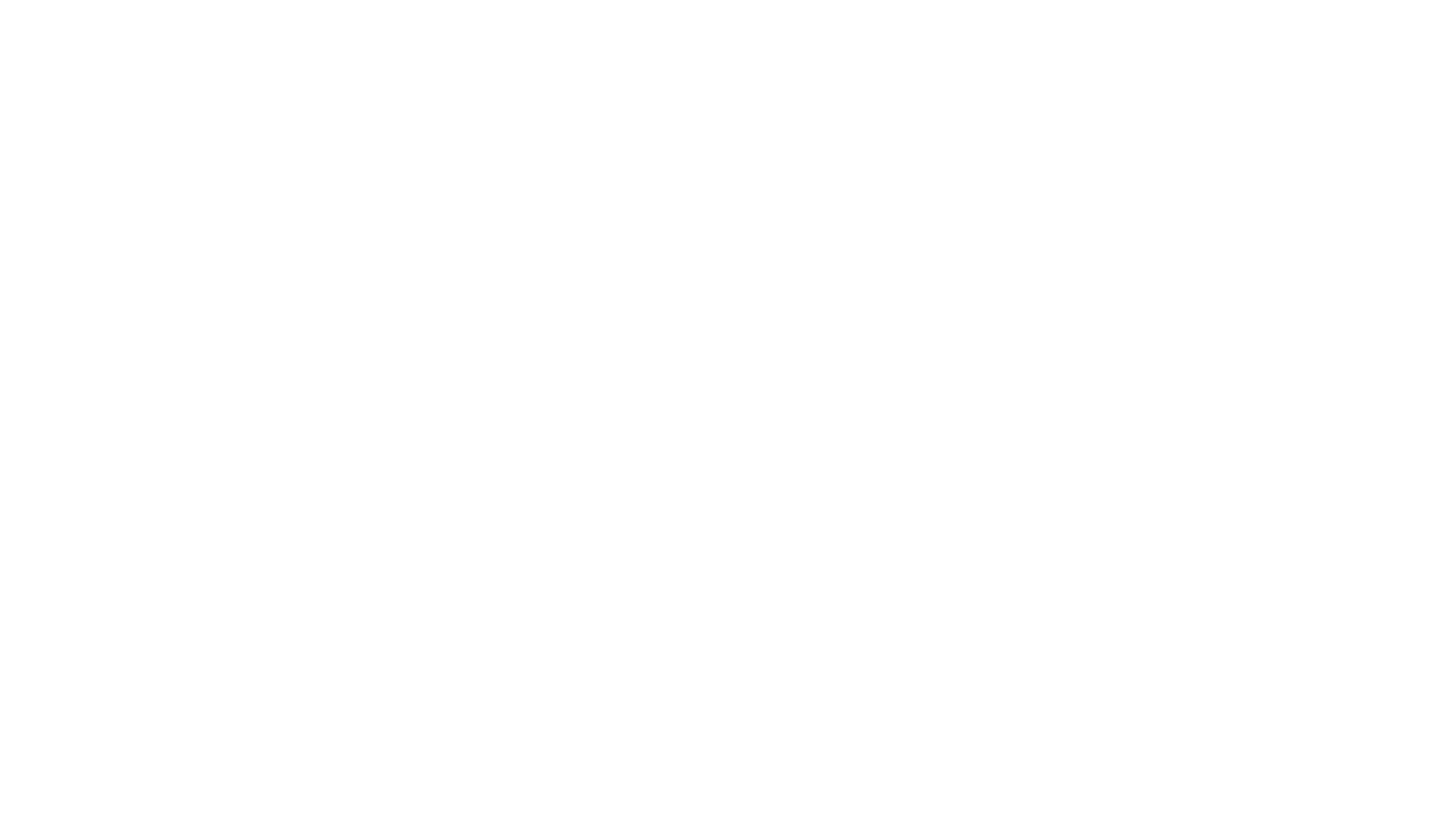 Pandangan Terhadap Pemikiran Lyotard Pandangan posmodern dalam hal ini pemikiran Lyotard menyatakan bahwa makna terhadap sesuatu itu tidak hanya satu. Penolakan terhadap metanarasi/grandnarasi berarti menolak penjelasan yang sifatnya universal/global tentang realitas, tentang tingkah laku dan sebagainya. Lyotard juga menyatakan bahwa pengetahuan tidak bersifat metafisis, unifersal, atau transendental (esensialis), melainkan bersifat spesifik, terkait dengan ruang-waktu (historis). Bagi pemikir postmodern ilmu pengetahuan memiliki sifat prespektifal, posisional dan tidak mungkin ada satu prespektif yang dapat menjangkau karakter dunia secara objektif-universal.
Pandangan Lyotard terhadap Postmodern
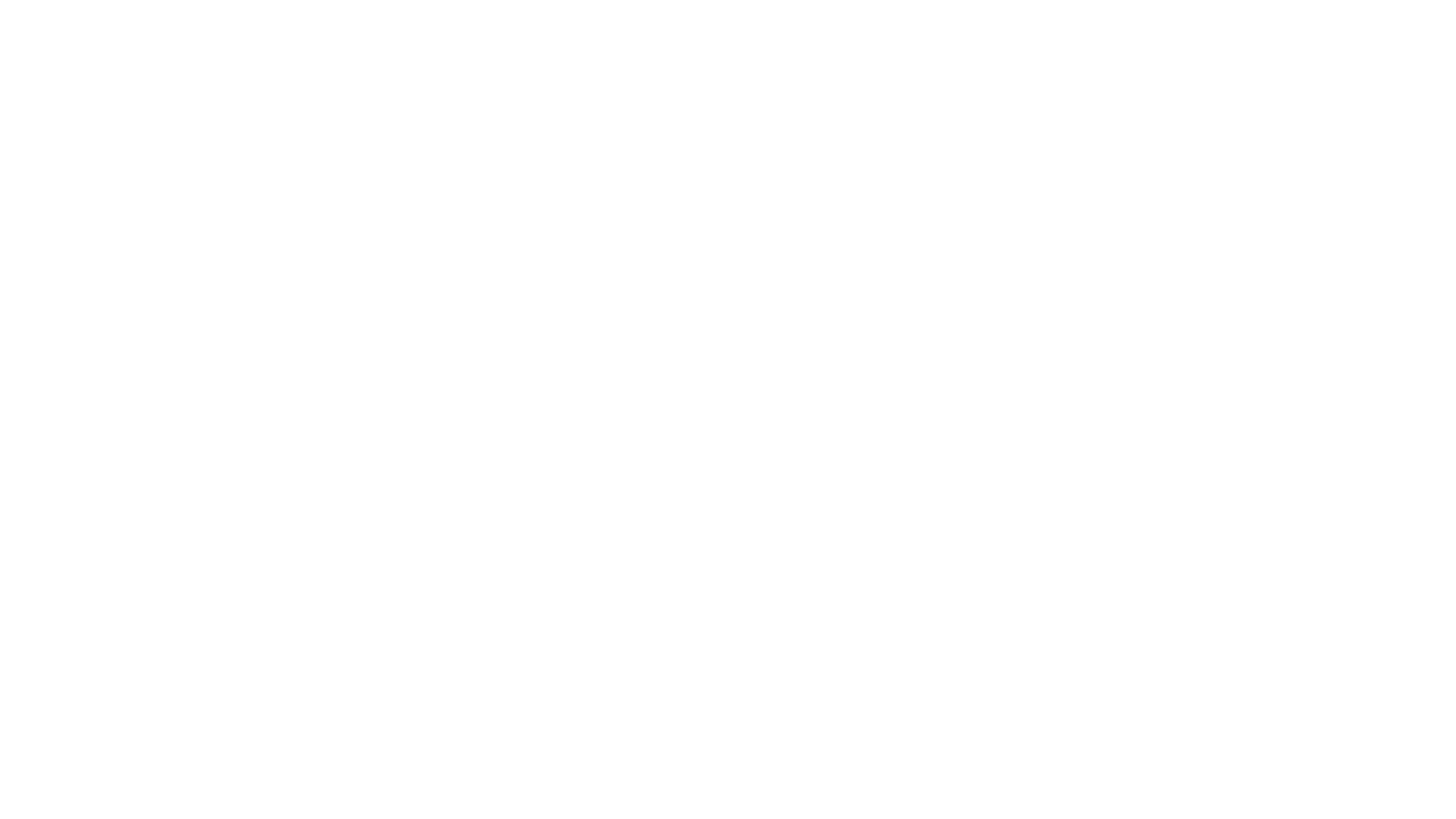 Modern vs Postmodern
“I will use the term modern to designate any science that legitimates itself with reference to a metadiscourse … making an explicit appeal to some grand narrative, such as the dialectics of Spirit, the hermeneutics of meaning, the emancipation of the rational or working subject, or the creation of wealth … I define postmodern as incredulity toward metanarratives. (Postmodern Condition, xxiii–xxiv)”
This is the overarching theme of the book, which also takes up the crisis of legitimation in the sciences, which often must use extra-scientific narratives to attempt to place themselves above other kinds of narration (the arts, novels, philosophy, and so forth) as the final arbiter of truth, and hence is one of the last metanarratives of modernity.
References
https://literariness.org/2016/03/31/postmodernism/#:~:text=Postmodernism%20broadly%20refers%20to%20a,fashion%2C%20communications%2C%20and%20technology.&text=Postmodernism%20shares%20many%20of%20the%20features%20of%20Modernism.
https://fee.org/articles/the-state-as-a-metanarrative/
https://plato.stanford.edu/entries/lyotard/